Lensed Type IIn Supernovae with LSST
How Ultraviolet Suppression Shapes Detection Rates
Andrés Ponte Pérez
University of Birmingham                                                                               NAM @ Durham, 9th July 2025
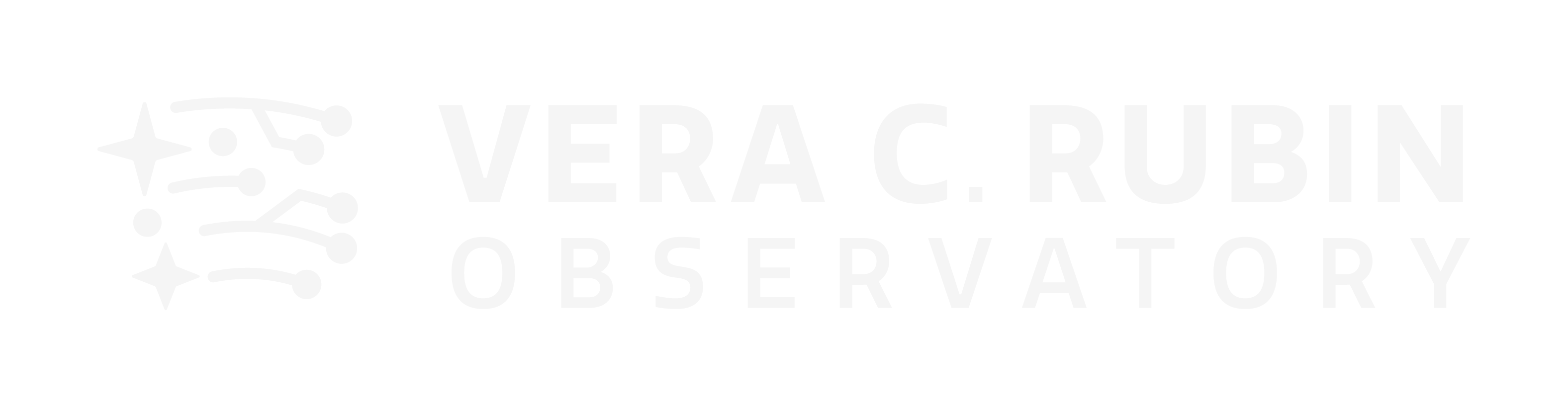 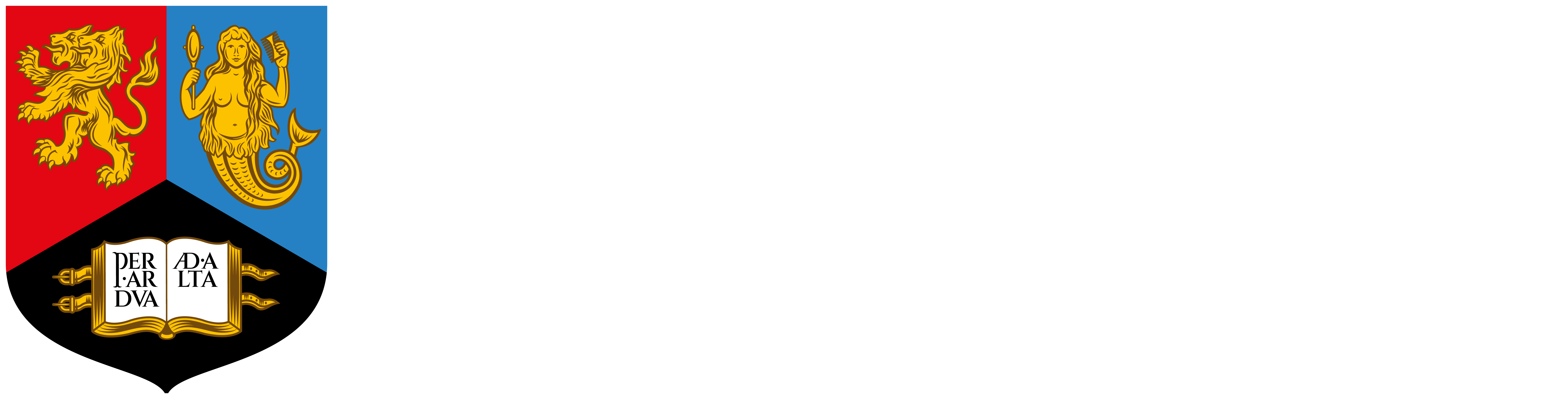 aip981@student.bham.ac.uk
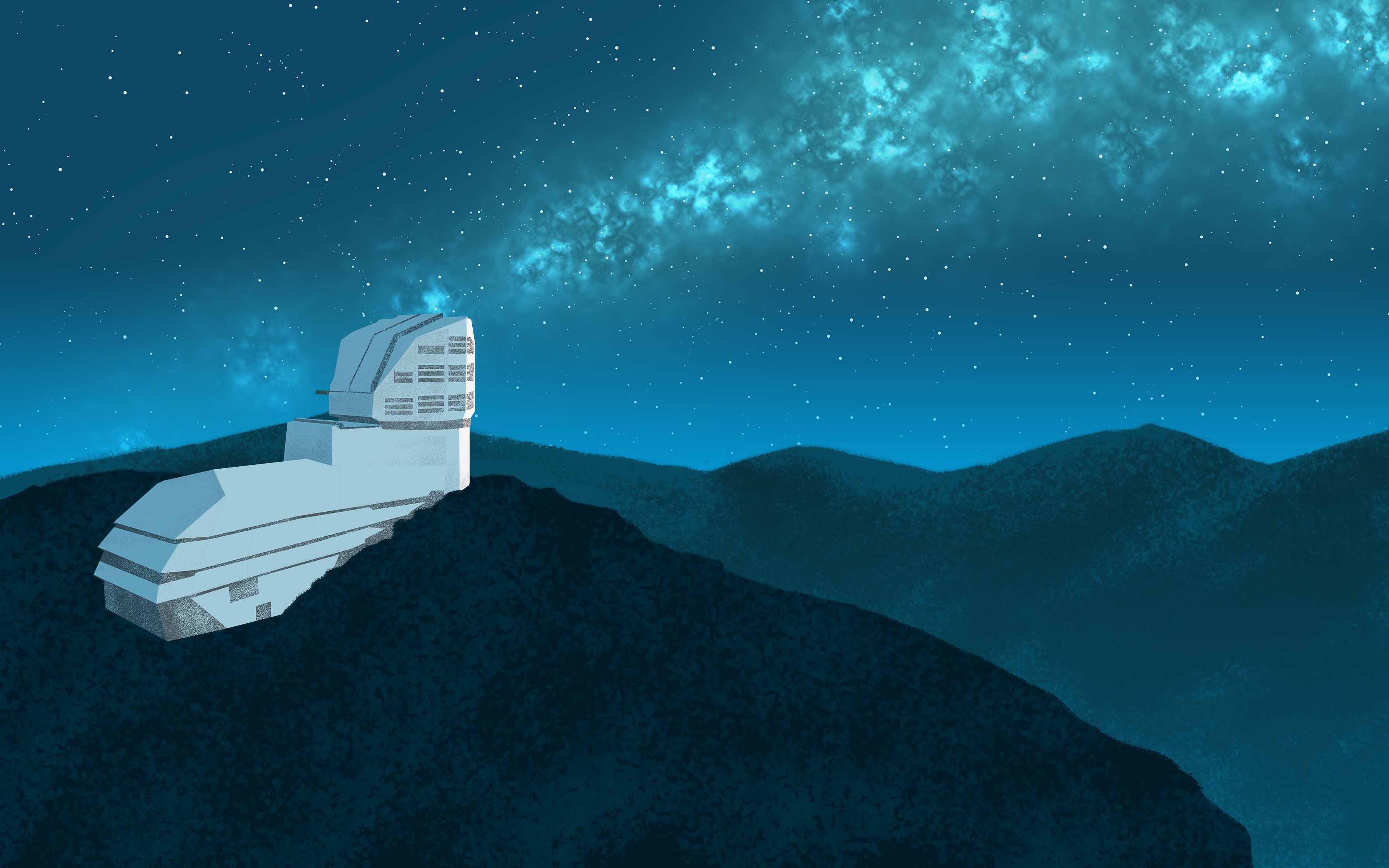 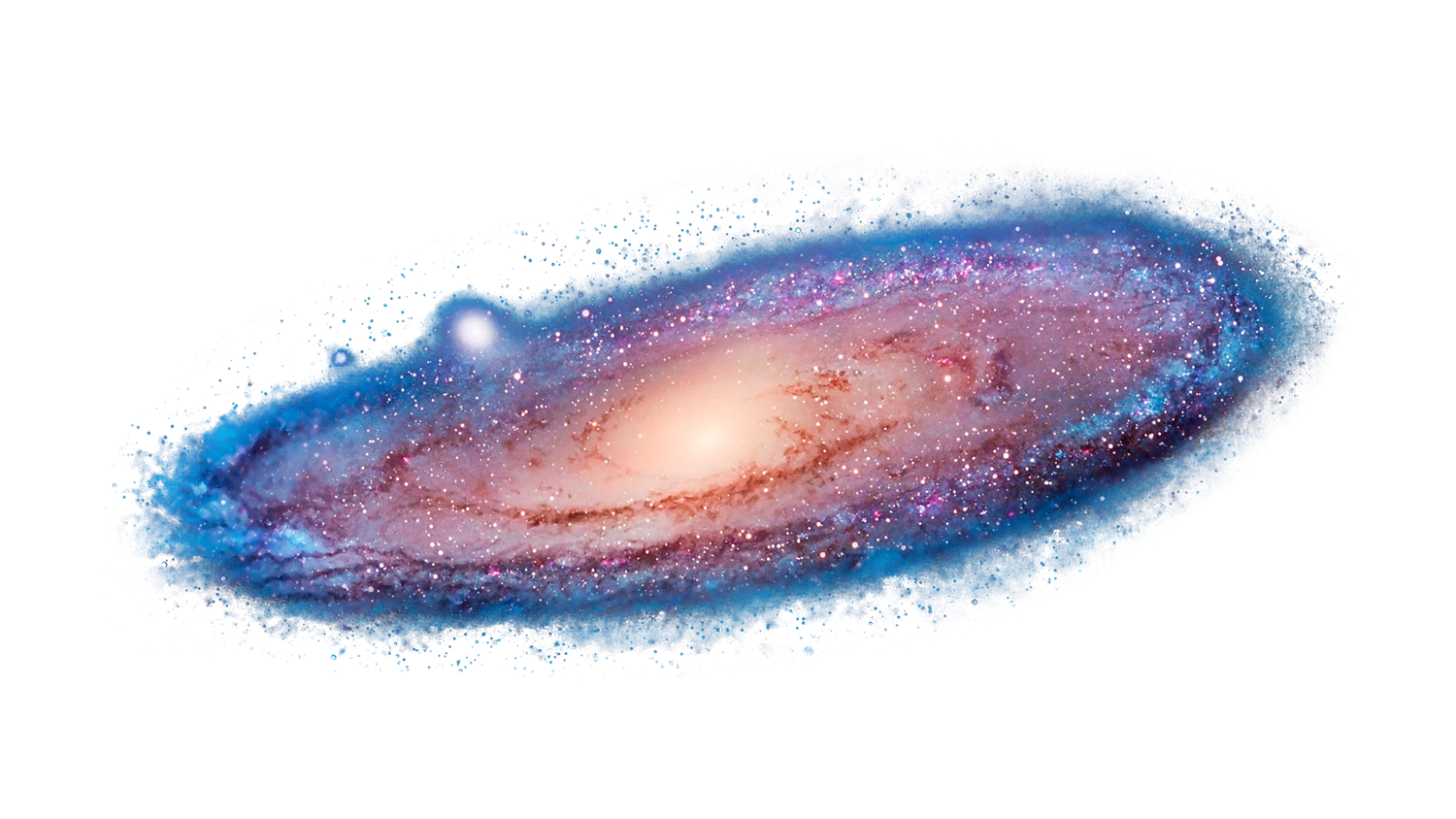 Multiple images 
Magnified images
Time delay between images
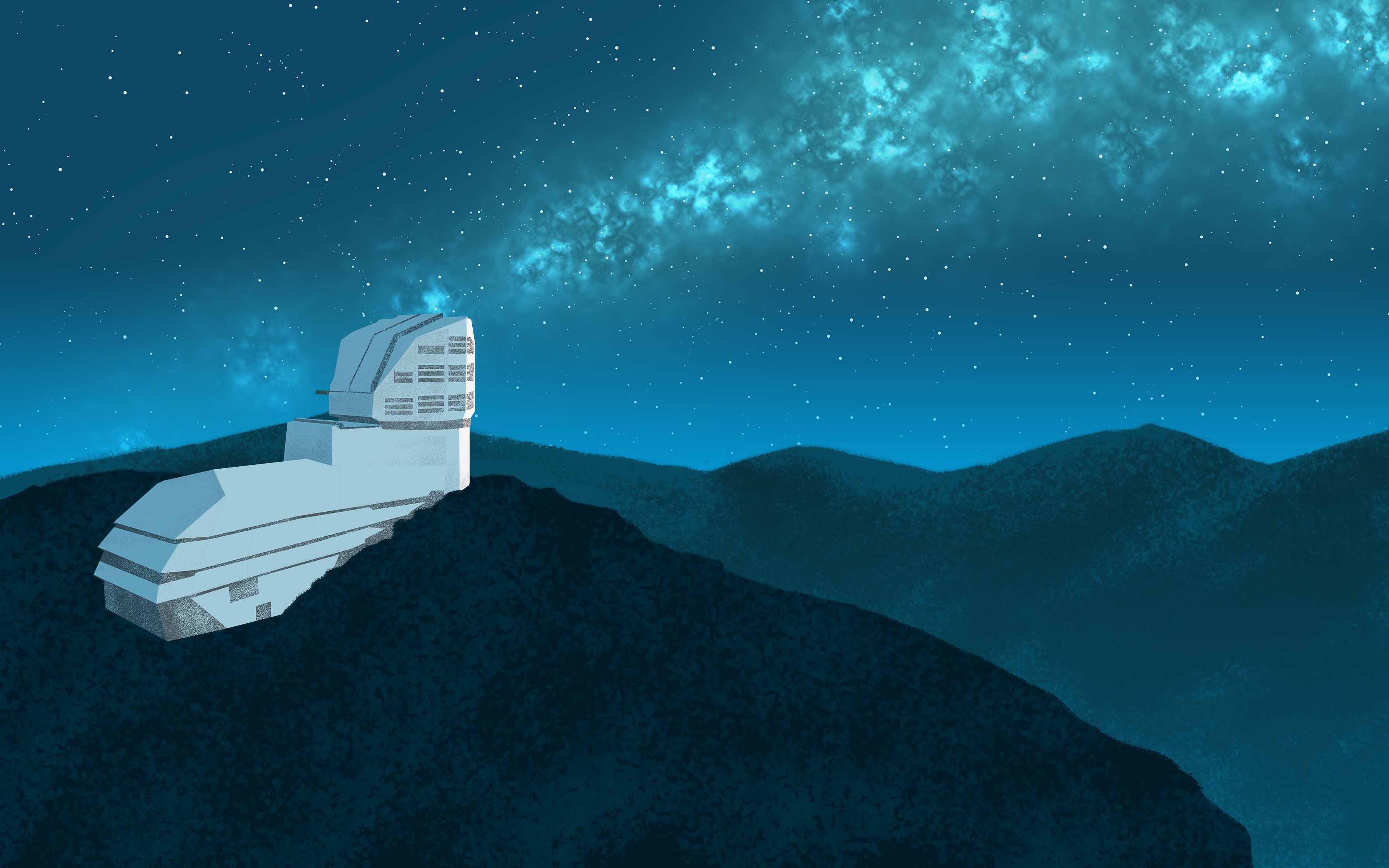 Andrés Ponte Pérez
aip981@student.bham.ac.uk
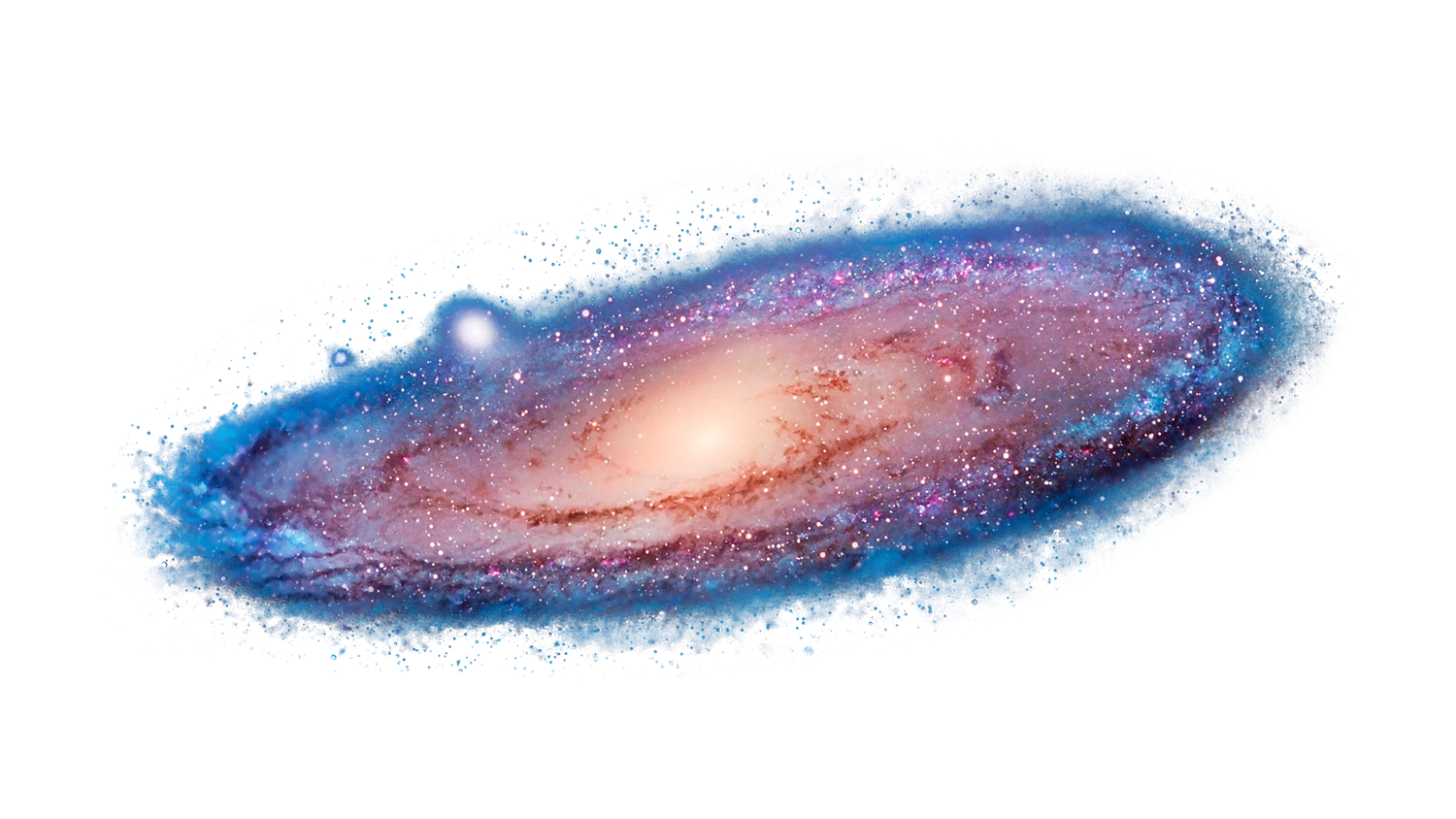 Multiple images 
Magnified images
Time delay between images
1
When
and…
1. Multiple images
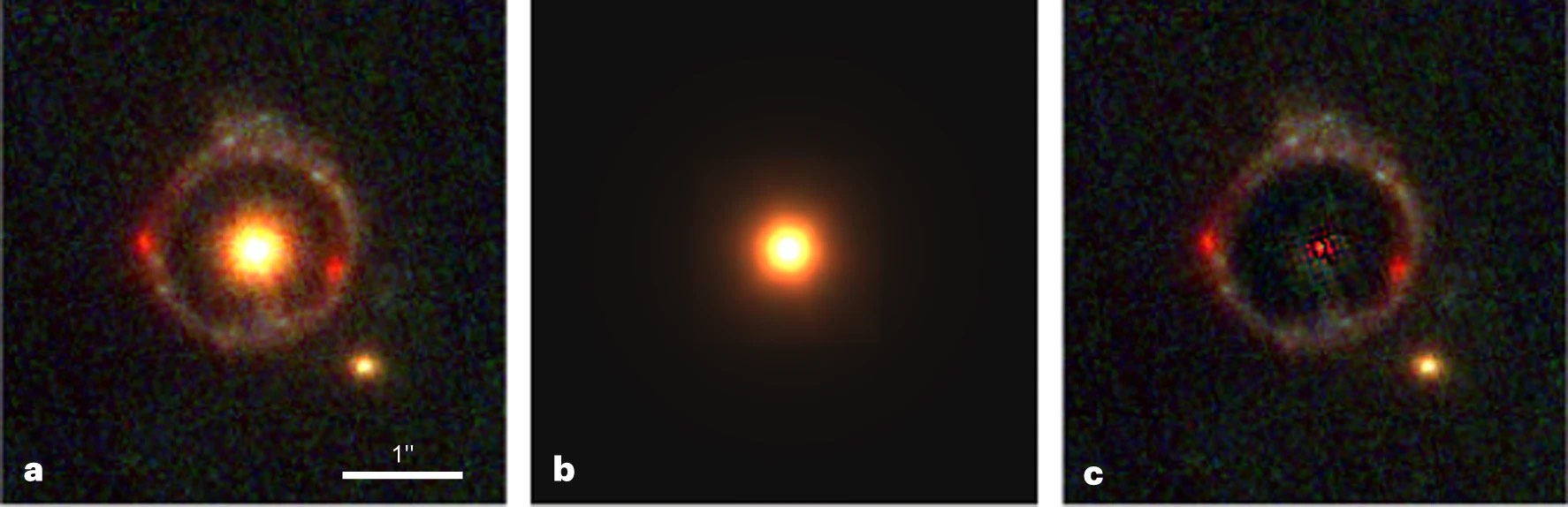 Van Dokkum et al. (2024)
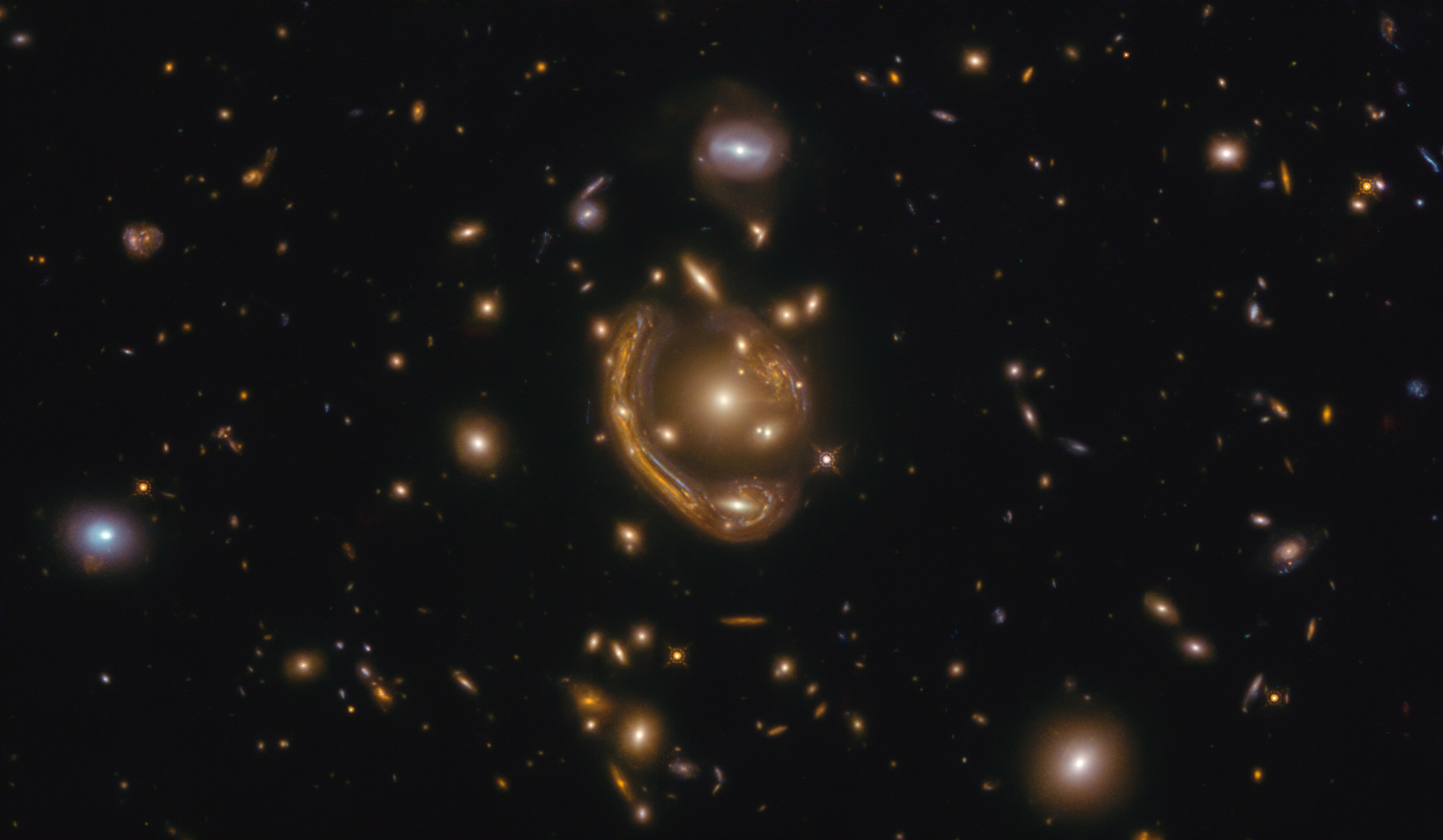 Jha and Shatz (2020)
2. Magnified images
3. Time Delays
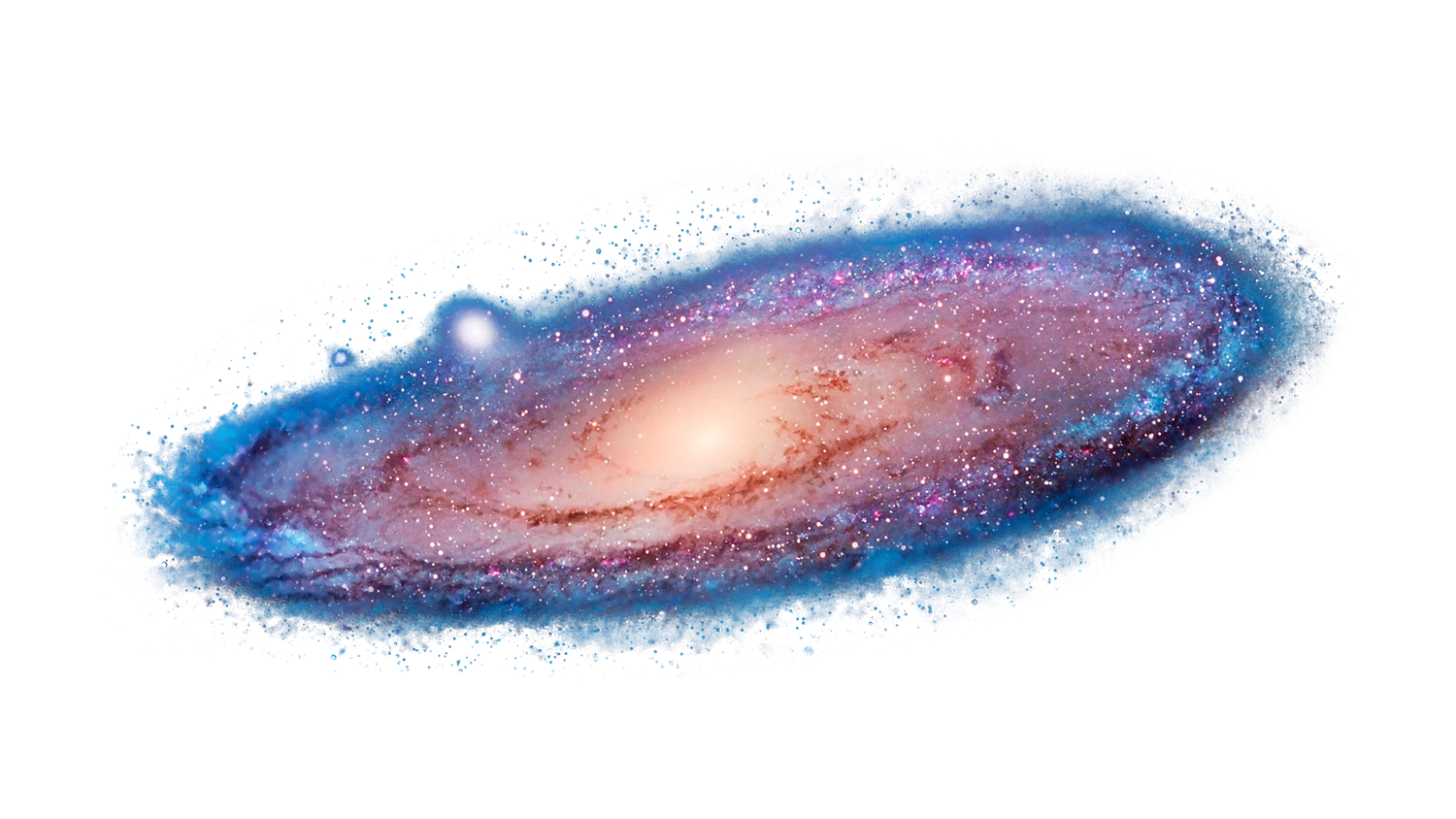 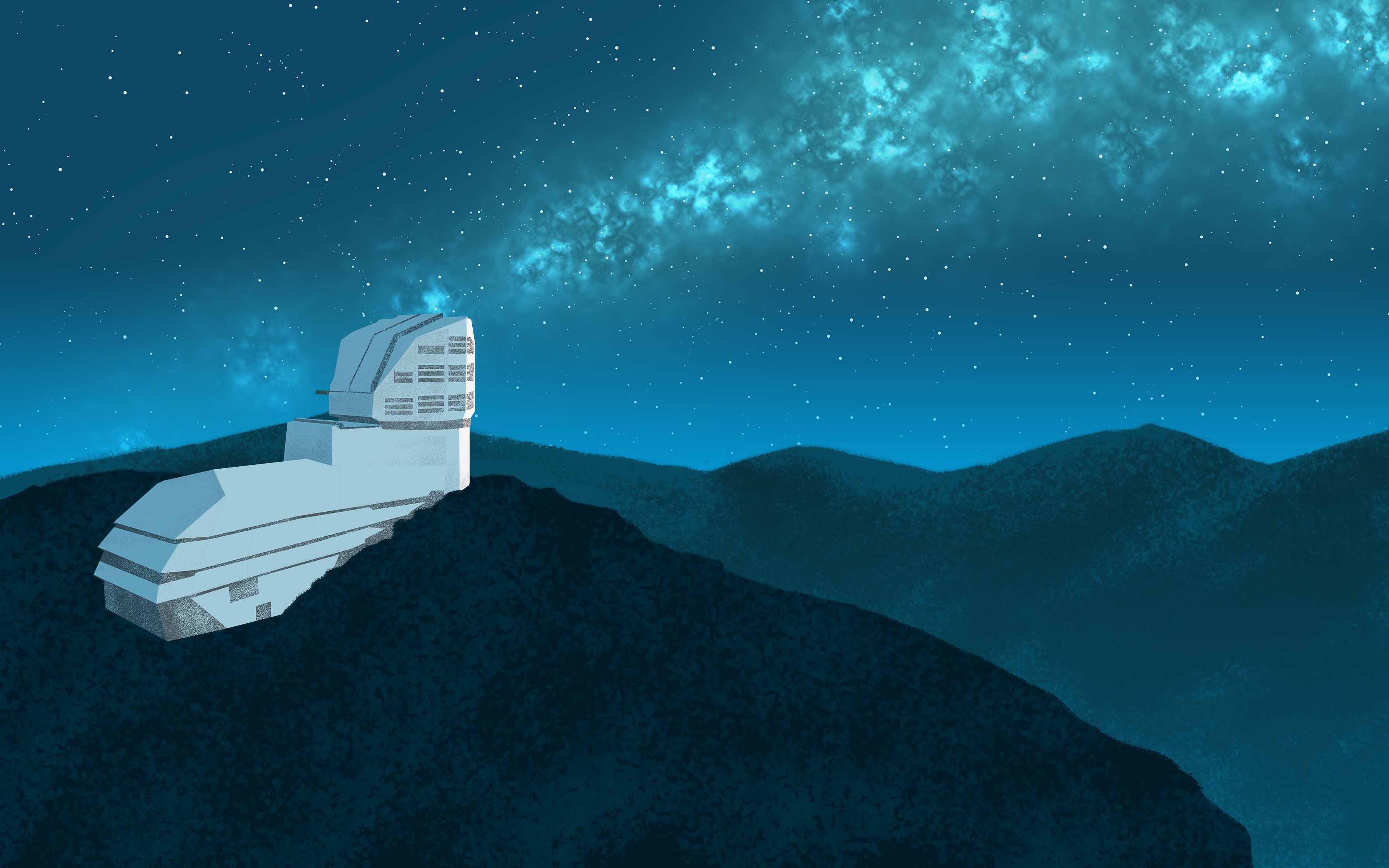 Andrés Ponte Pérez
aip981@student.bham.ac.uk
Vera C. Rubin Observatory
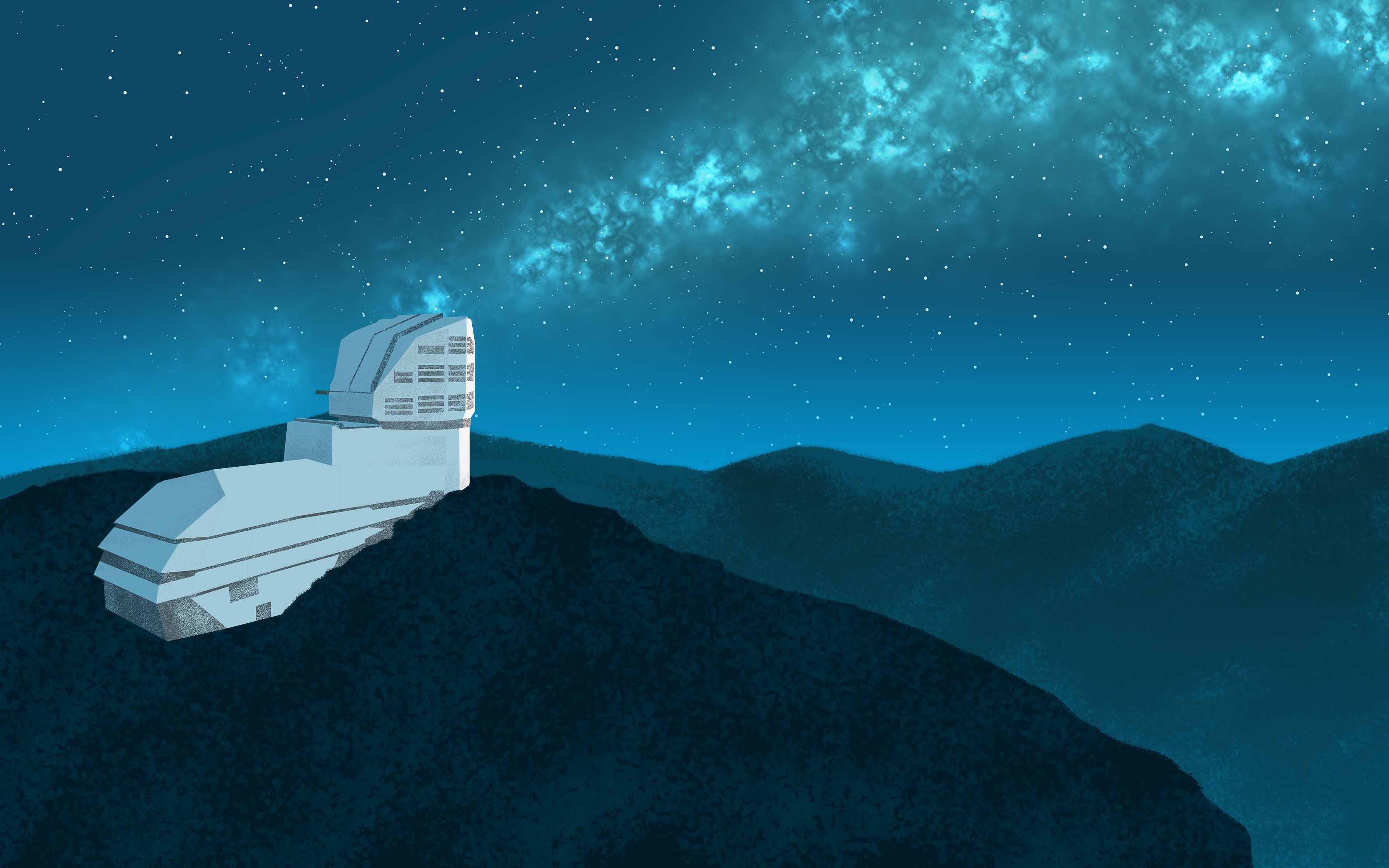 Andrés Ponte Pérez
aip981@student.bham.ac.uk
The Legacy Survey of Space and Time (LSST)
10 year survey commencing this year (2025).
Will take multi-band ugrizy images of ~20 000 deg2 of the sky.
All sky cadence of 2-3 days.
Limiting magnitude of ∼ 24.
WIDE
FAST
DEEP
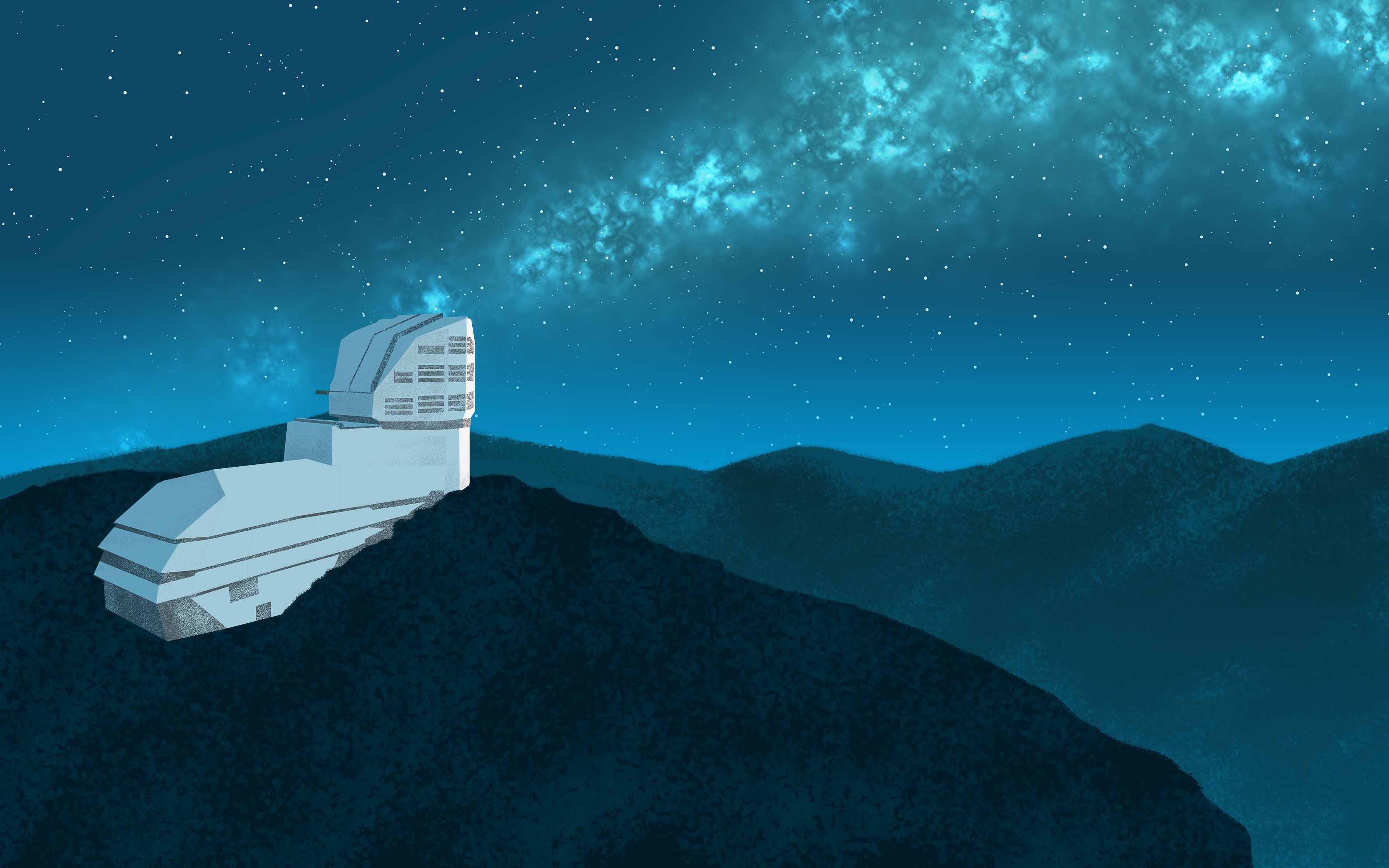 2
Andrés Ponte Pérez
aip981@student.bham.ac.uk
Science Case: Strongly Lensed Supernovae
WIDE
Strong lensing is rare, roughly 1/1000 objects are strongly lensed. 
Supernovae evolve relatively fast around peak brightness.
Cosmic supernova rate increases with distance.
Probability of lensing increases with distance.
DEEP
FAST
DEEP
DEEP
To date:
By 2035 with LSST:
8
0
1
2
3
5
10
50
100
500
1000+
3
Andrés Ponte Pérez
aip981@student.bham.ac.uk
Science Case: Strongly Lensed Supernovae
4
Andrés Ponte Pérez
aip981@student.bham.ac.uk
Why is this surprising?
Type IIn supernovae only make up around 5 - 10% of non lensed core-collapse supernova detections.
Andrés Ponte Pérez
aip981@student.bham.ac.uk
Why Type IIn Supernovae?
Andrés Ponte Pérez
aip981@student.bham.ac.uk
Reason 1: Brightness
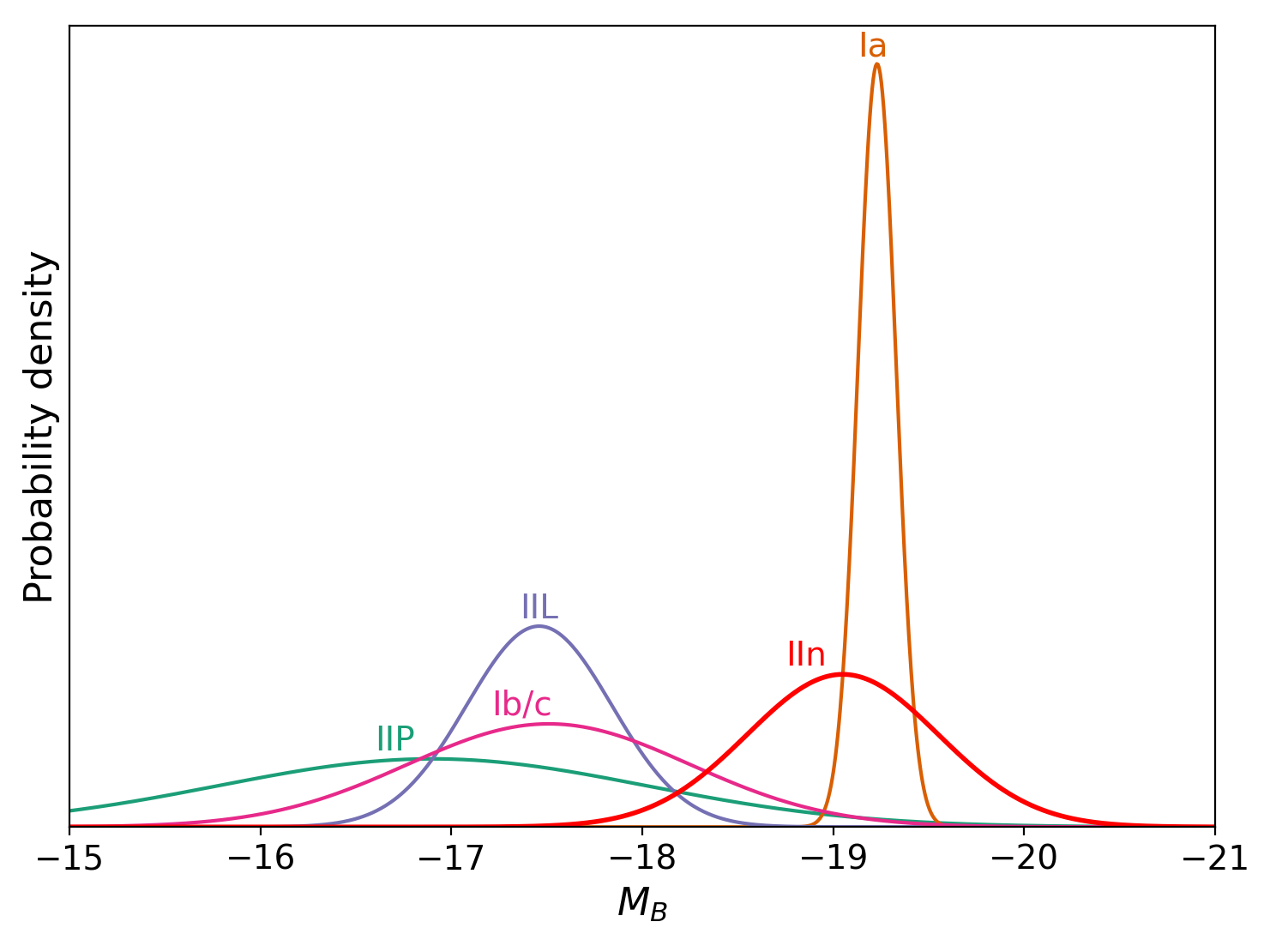 Data from Goldstein, Nugent and Goobar (2019)
Andrés Ponte Pérez
aip981@student.bham.ac.uk
Reason 2: Colour (and rate evolution)
Andrés Ponte Pérez
aip981@student.bham.ac.uk
“What actually are Type IIn Supernovae - and why are they interesting?”
Andrés Ponte Pérez
aip981@student.bham.ac.uk
What are type IIn supernovae?
Type II because they have hydrogen lines.
The 'n' distinction is because these hydrogen lines are narrow.
Broad lines
Ionised gas
Narrow lines
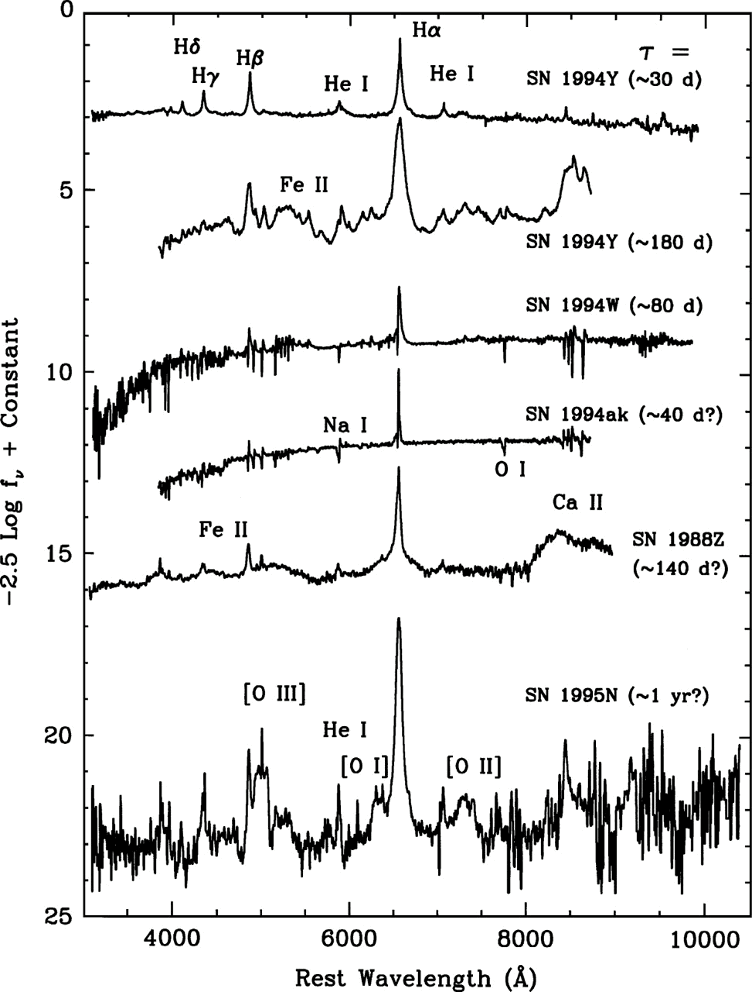 Shocked ejecta
Broad lines
Narrow lines
Broad lines
Filippenko (1997)
5
Andrés Ponte Pérez
aip981@student.bham.ac.uk
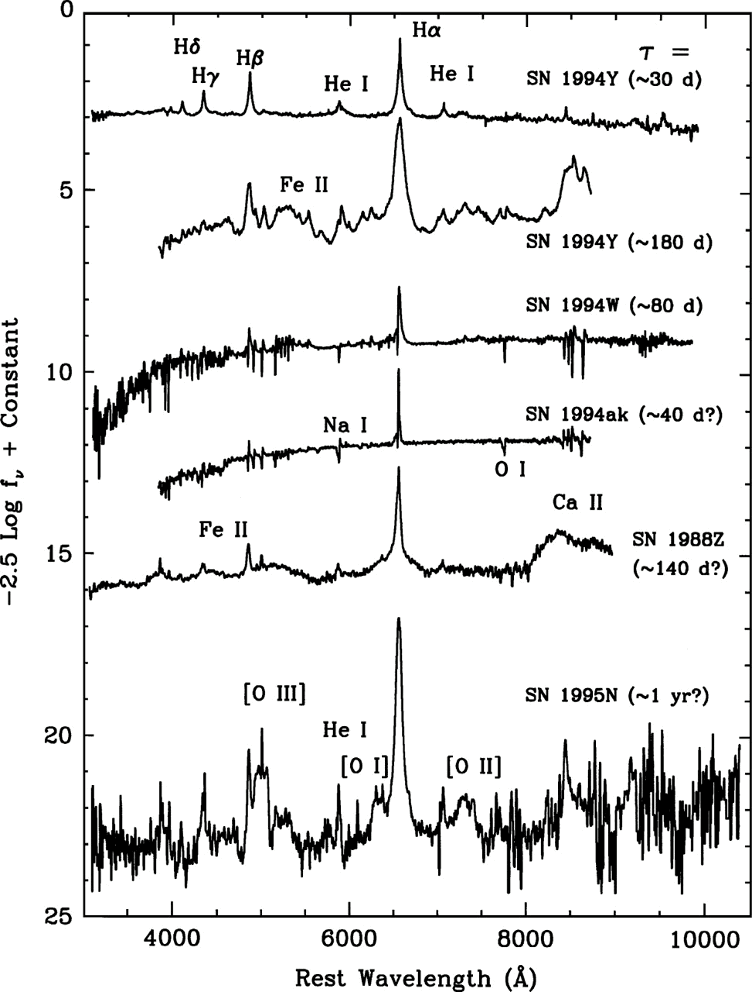 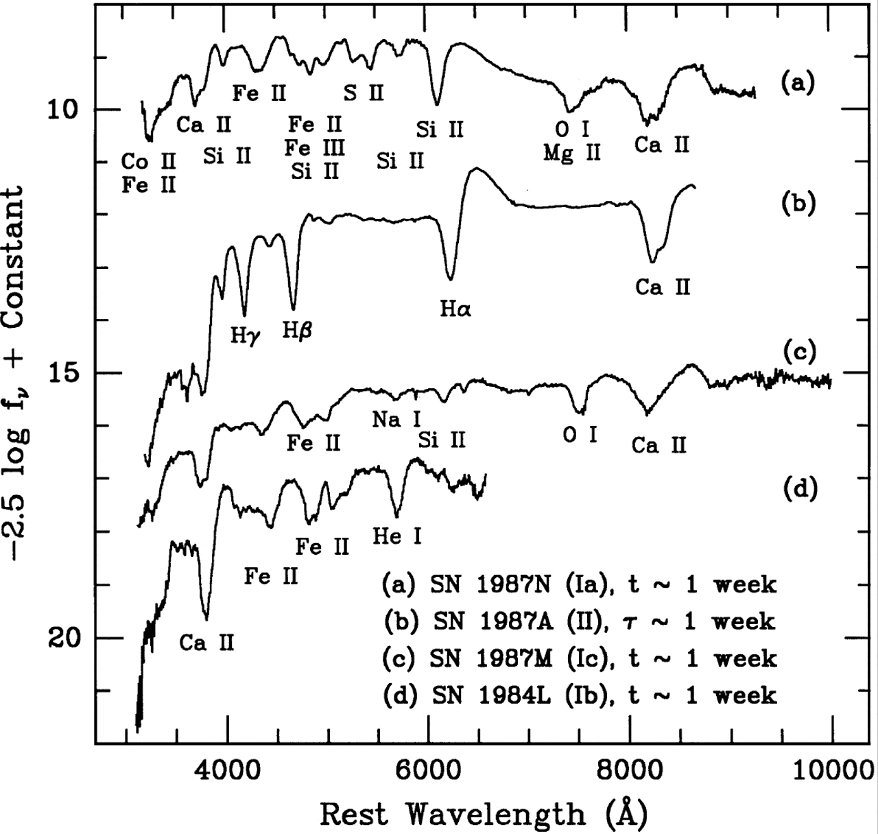 Filippenko (1997)
Andrés Ponte Pérez
aip981@student.bham.ac.uk
Why are they interesting?
Sometimes when a star dies, the progenitor star becomes violently unstable in the years, decades, or centuries before explosion.
Circumstellar material (CSM) interaction is an efficient engine for making bright transients.
The CSM interaction may also be highly non-spherical.
The CSM properties are a proxy for the stellar structure. Lensed type IIn supernovae allow us to investigate how this evolves with redshift.
6
Andrés Ponte Pérez
aip981@student.bham.ac.uk
There’s a catch…
Andrés Ponte Pérez
aip981@student.bham.ac.uk
Two Problems:
Goldstein+ and Wojtak+ did not account for an accurate LSST cadence.
Goldstein+ and Wojtak+ both used a standard IIn template (based on SN1999el). This models the IIn spectrum as a pure blackbody.
7
Andrés Ponte Pérez
aip981@student.bham.ac.uk
The issue of cadence
Arendse+ (2024) use the LSST baseline v3.0 cadence and find that only 50% of the type Ia supernovae detected by Wojtak+ are recovered.
8
Andrés Ponte Pérez
aip981@student.bham.ac.uk
The issue of template
Because type IIn supernovae are blue and have significant high redshift detections (z > 2), the ultraviolet (UV) spectrum is relevant.
Across almost all supernovae, the UV spectrum falls below the blackbody continuum.
This is due to line-blanketing - the absorption of high energy photons by iron-group elements and other metals.
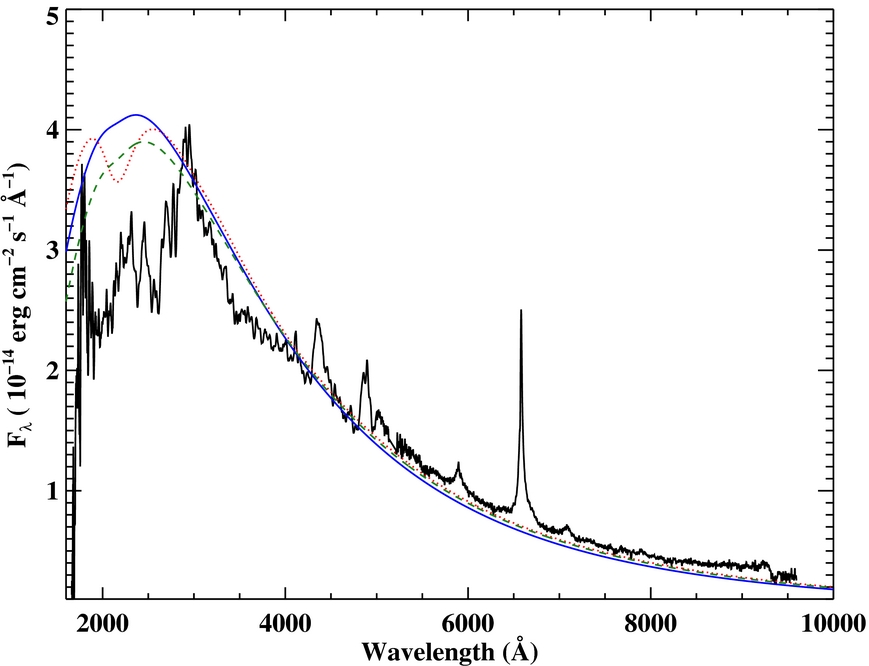 Roming+ (2012)
9
Andrés Ponte Pérez
aip981@student.bham.ac.uk
Simulating a Sample of Lensed IIn Detections
Andrés Ponte Pérez
aip981@student.bham.ac.uk
Cadence
We use the v3.4 LSST observing strategy.
Consists of two main survey modes, wide-fast-deep (~90%) and deep-drilling fields (DDF).
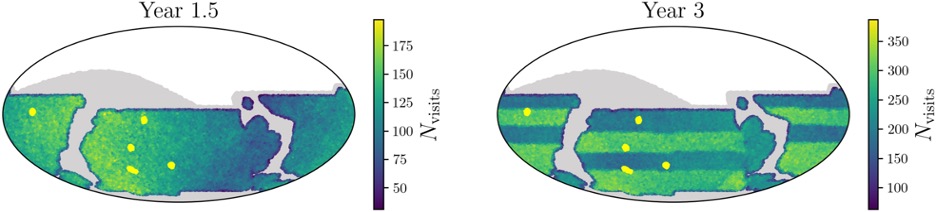 Arendse+ (2024)
10
Template
For comparison, we use the standard IIn blackbody template used by Goldstein+ and Wojtak+ as a starting point.
We then incorporate a simple power law model:
We create a suite of templates with      ranging from 2600-3600    and     from 0 (blackbody) to 4.0.
Andrés Ponte Pérez
aip981@student.bham.ac.uk
Template
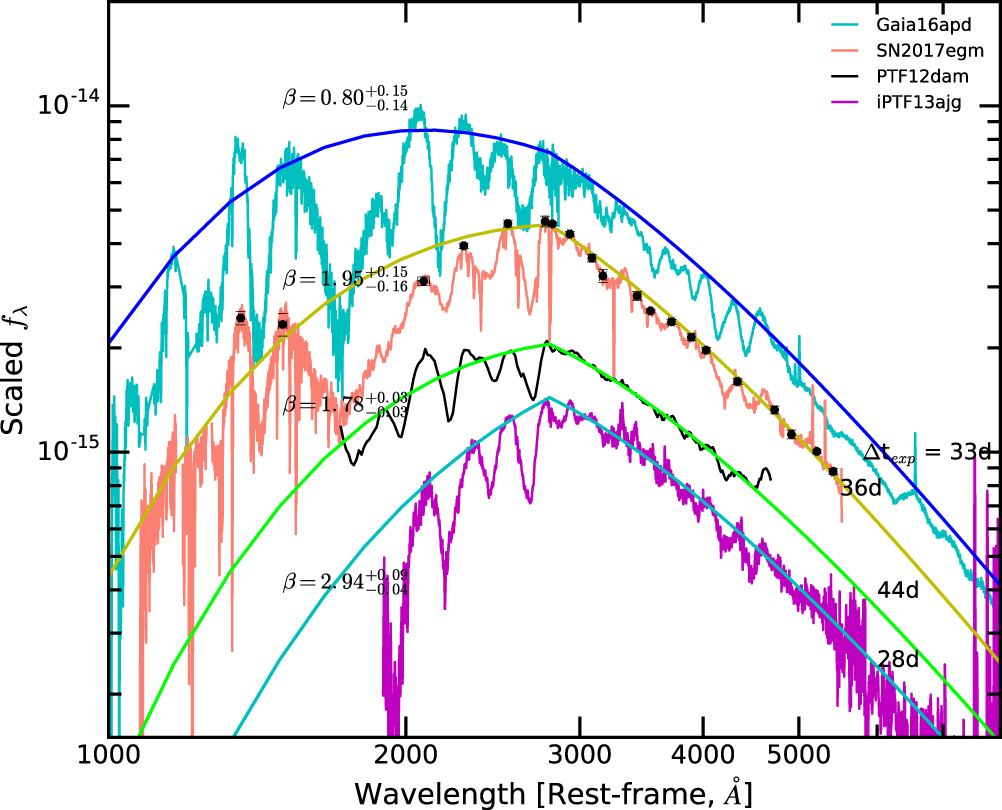 11
Yan+ (2018)
Andrés Ponte Pérez
aip981@student.bham.ac.uk
Calculation
12
Andrés Ponte Pérez
aip981@student.bham.ac.uk
Calculation
= the number of type IIn supernovae that happen per year as a function of redshift.
= the lensing optical depth. The fraction of the the sky in which objects in a given redshift shell are magnified with magnification
= the probability that a given lensed supernova is detected by LSST.
13
local coming rate density of type IIn supernovae
Star formation rate density
Cosmological volume element
Time dilation
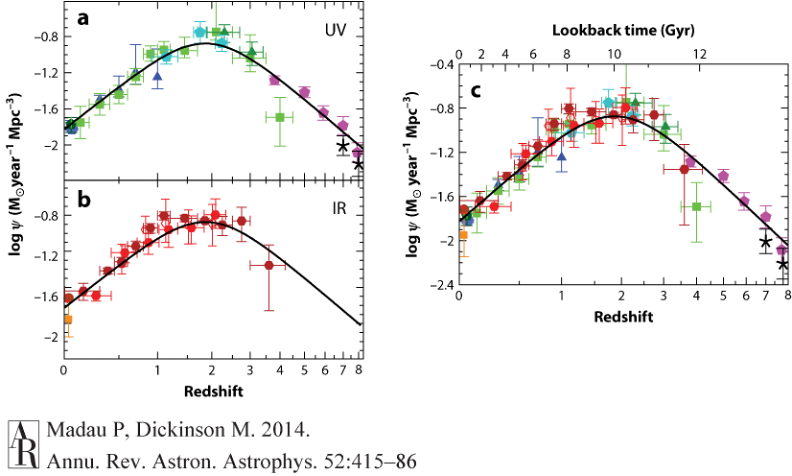 Cold and Hjorth (2023)
Madau and Dickinson (2014)
Whether or not a source is detected depends on:
Position in the sky.
Redshift.
The timing, filters and observing conditions of each LSST visit.
Intrinsic brightness - absolute magnitude.
Whether or not the multiple images formed by lensing are resolved.
The time delay between the images.
Andrés Ponte Pérez
aip981@student.bham.ac.uk
Simulation
We simulate 200 000 unique lensed type IIn supernovae drawing parameters from the following distributions:



For a source in our study to be detected, it must have 5 separate observations in any combination of filter.
14
Andrés Ponte Pérez
aip981@student.bham.ac.uk
Simulation cont.
If it falls outside the survey footprint, or has no visits by LSST, it is not detected.
We then apply analytical expressions for a range of lens models (e.g. galaxy, group, cluster) to calculate the time delay and angular separation between images.
The simulated lightcurves are fed through a mock LSST observing run which produces a series of observations.
For a source in our study to be detected, it must have 5 separate observations in any filter.
Andrés Ponte Pérez
aip981@student.bham.ac.uk
Results
Total yearly detections
Reminder: Goldstein+ and Wojtak+ predicted 210 lensed type IIn SNe per year using a pure blackbody.
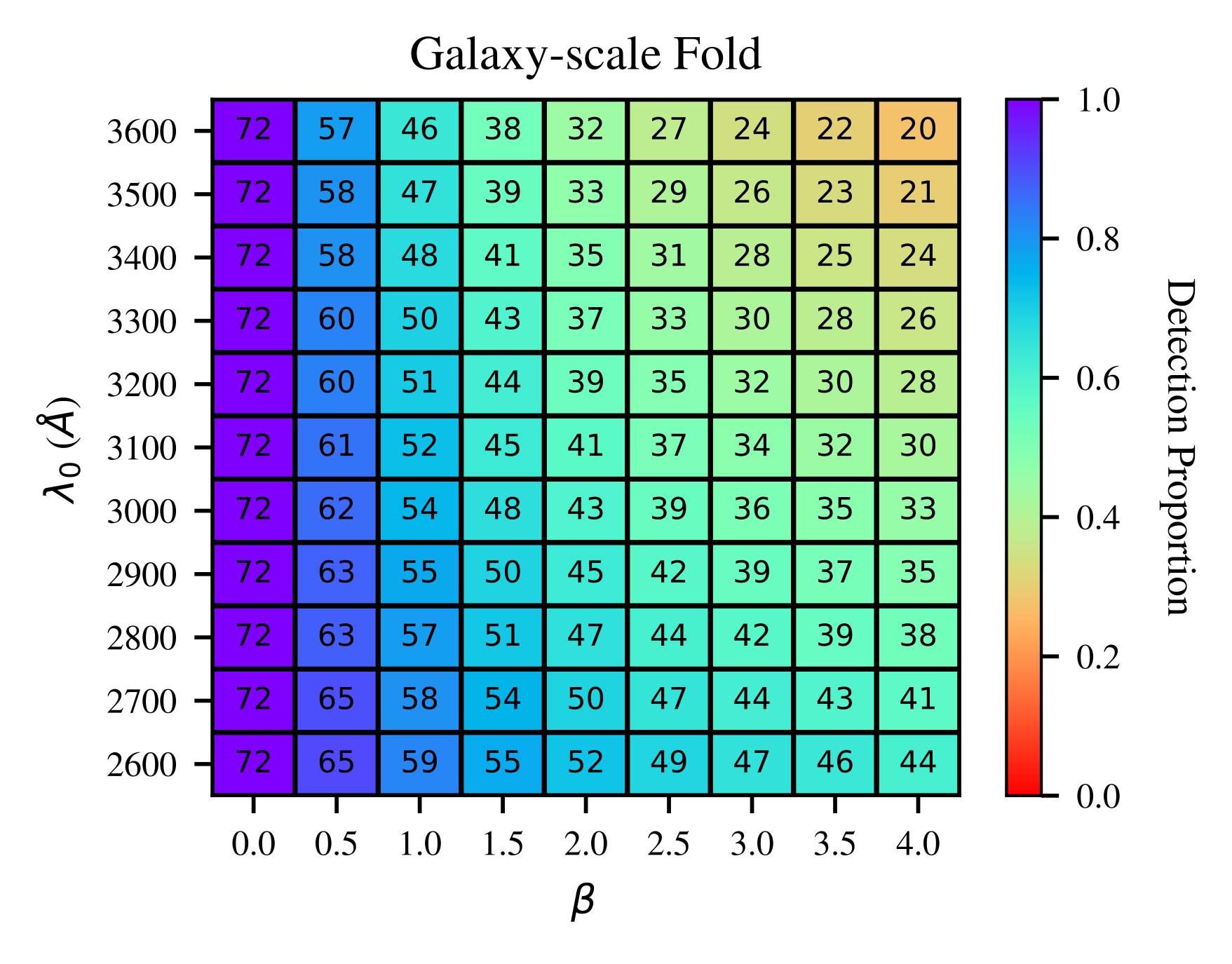 15
Ponte Pérez, Smith+ (2025)
aip981@student.bham.ac.uk
Andrés Ponte Pérez
aip981@student.bham.ac.uk
Redshift
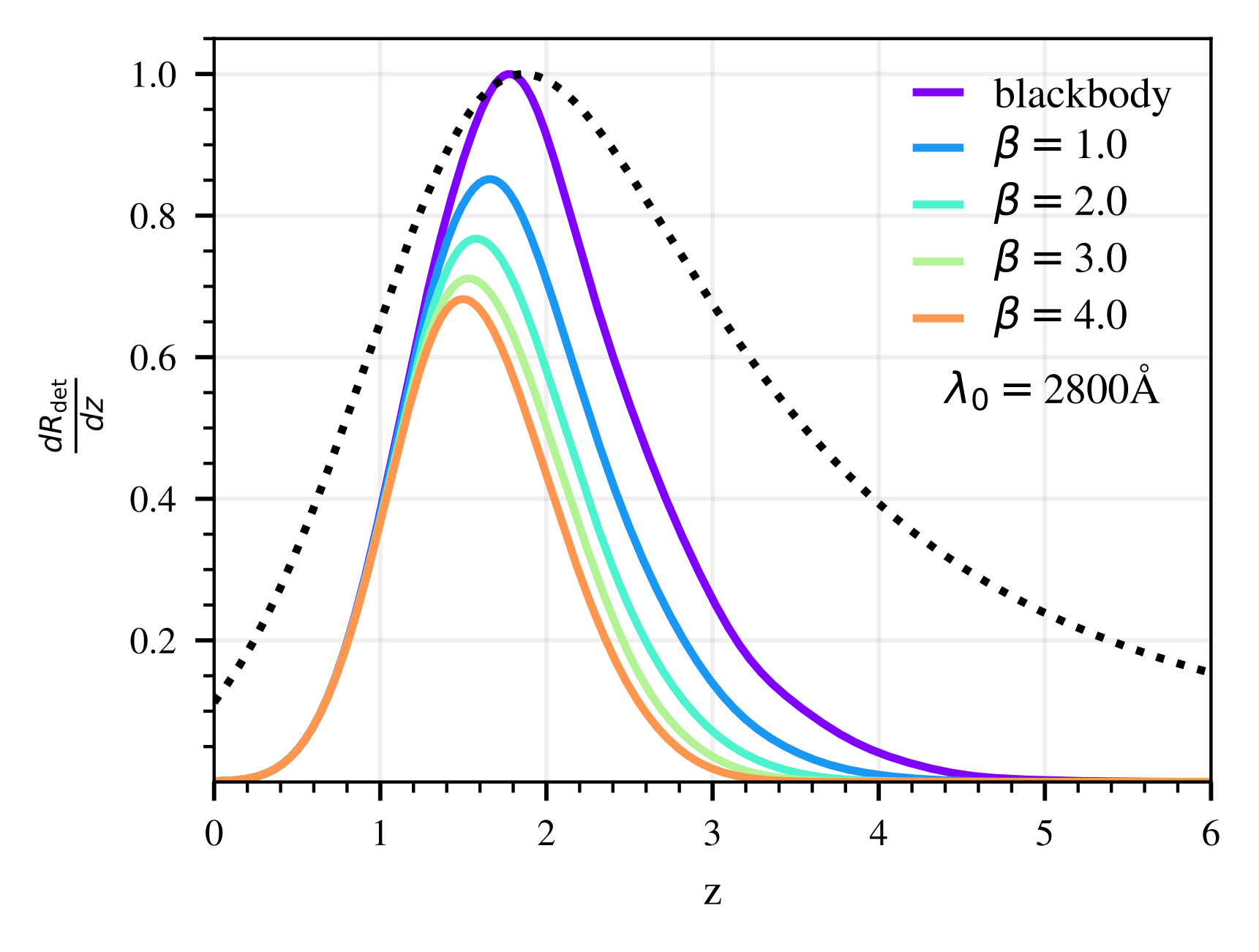 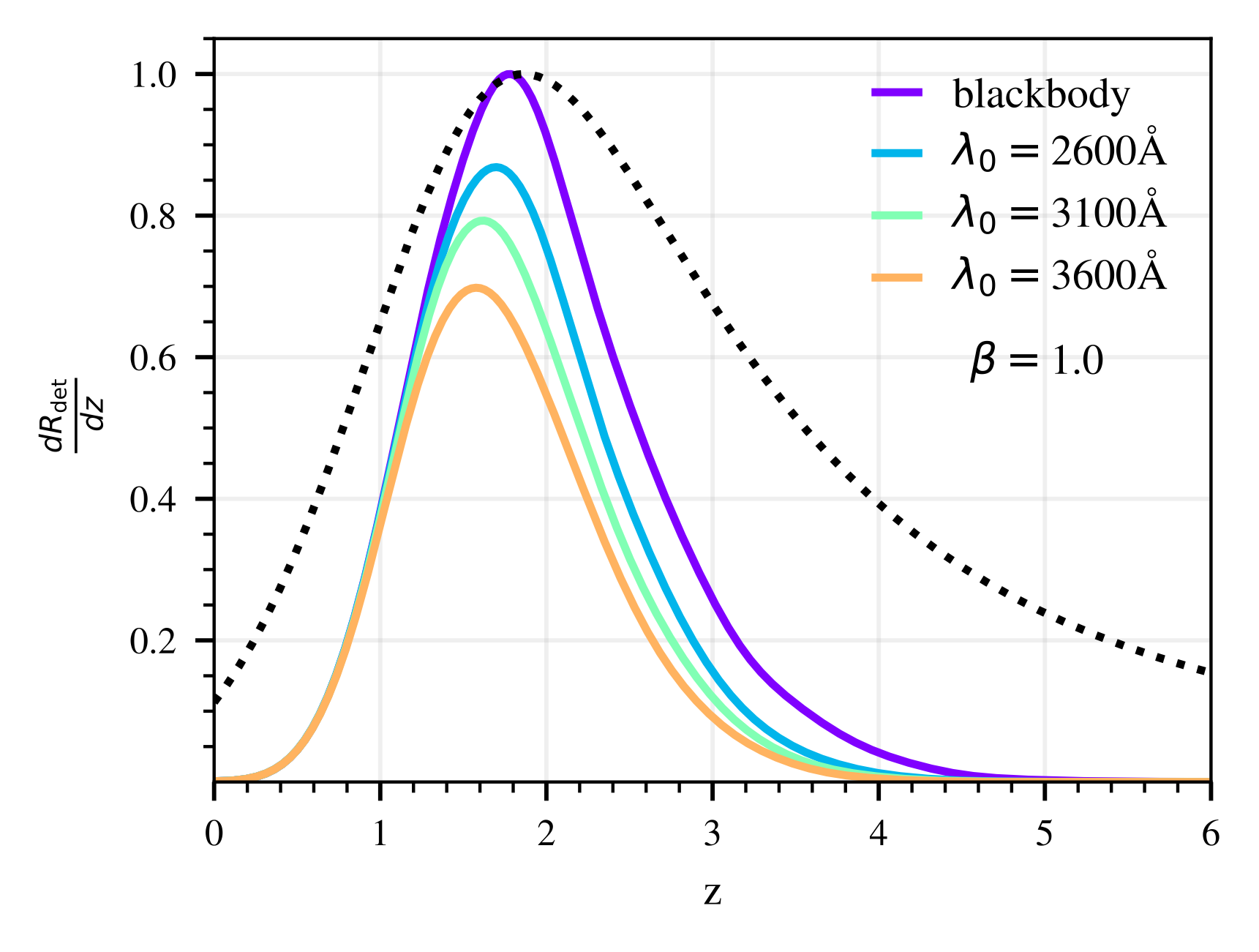 Ponte Pérez, Smith+ (2025)
Ponte Pérez, Smith+ (2025)
16
Andrés Ponte Pérez
aip981@student.bham.ac.uk
Magnification
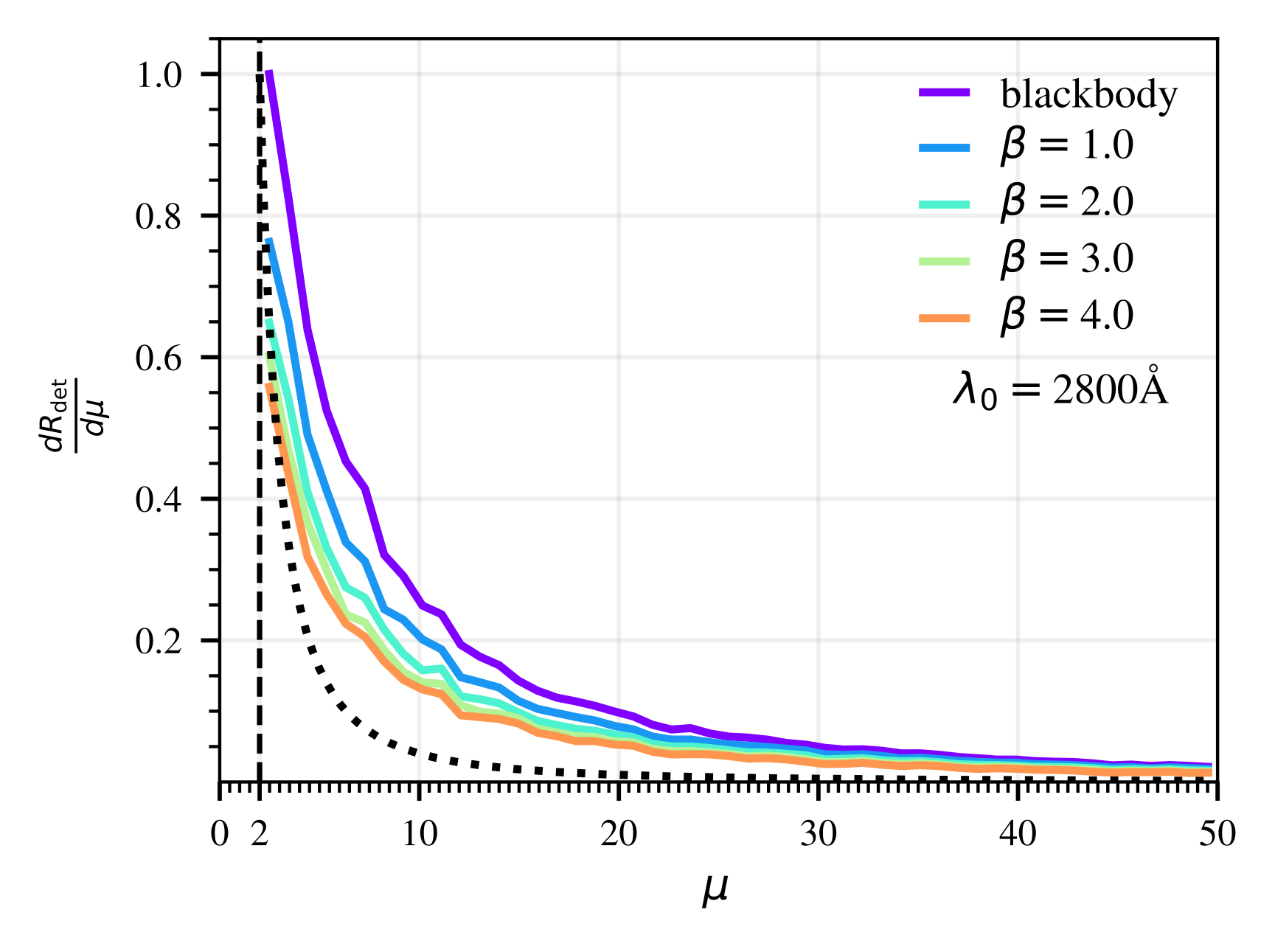 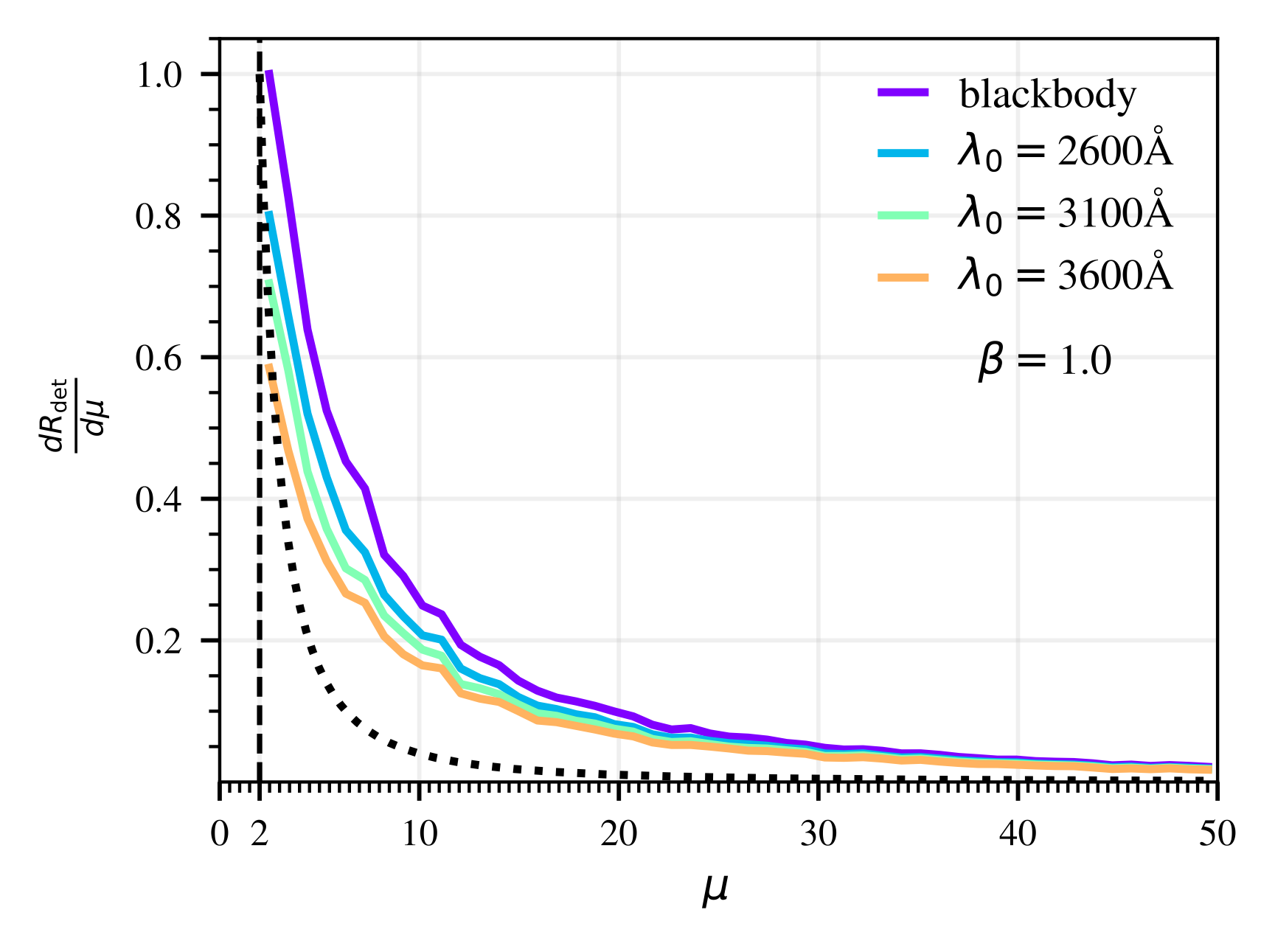 Ponte Pérez, Smith+ (2025)
Ponte Pérez, Smith+ (2025)
Andrés Ponte Pérez
aip981@student.bham.ac.uk
Magnitude
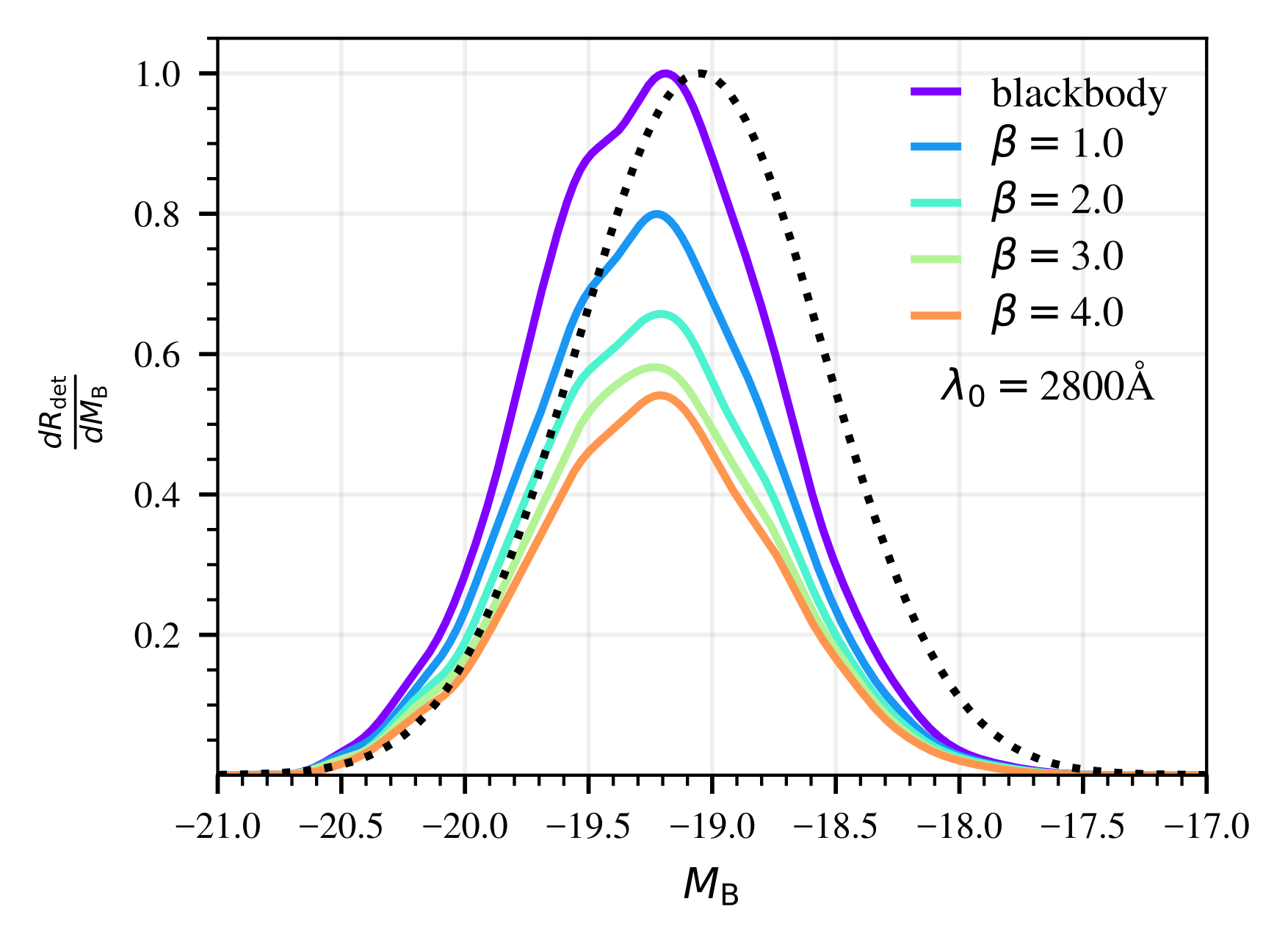 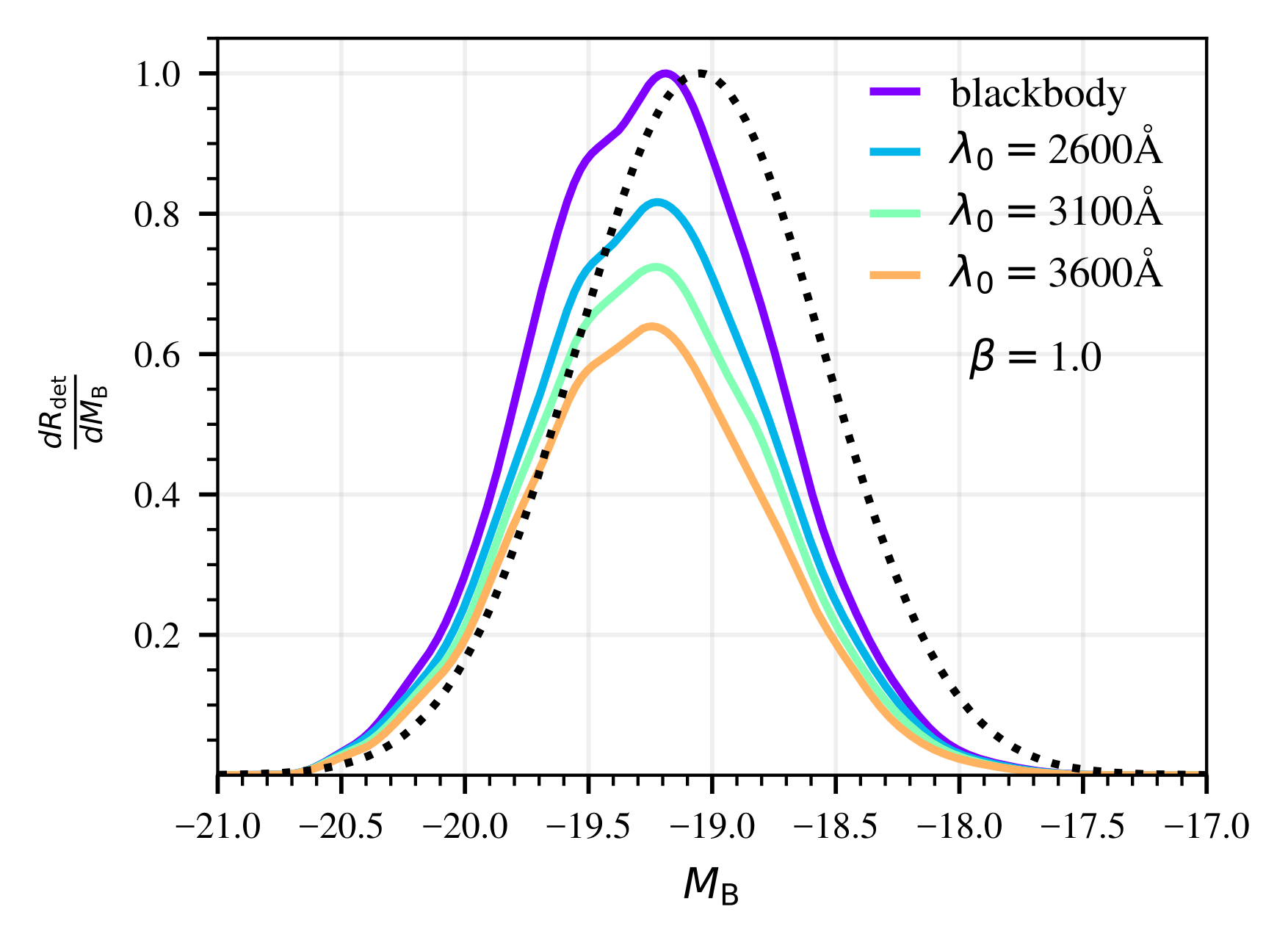 Ponte Pérez, Smith+ (2025)
Ponte Pérez, Smith+ (2025)
17
Andrés Ponte Pérez
aip981@student.bham.ac.uk
Number of observations
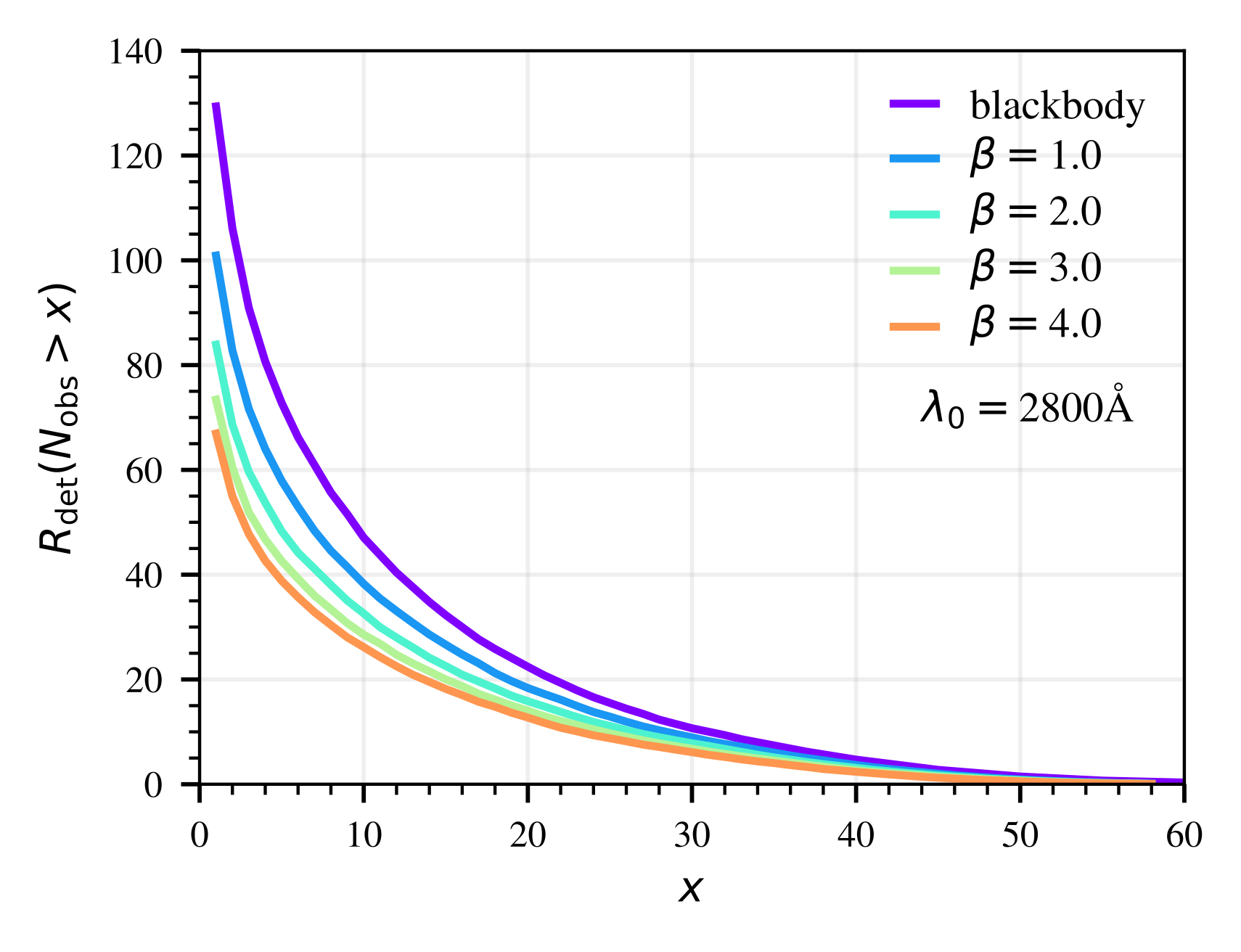 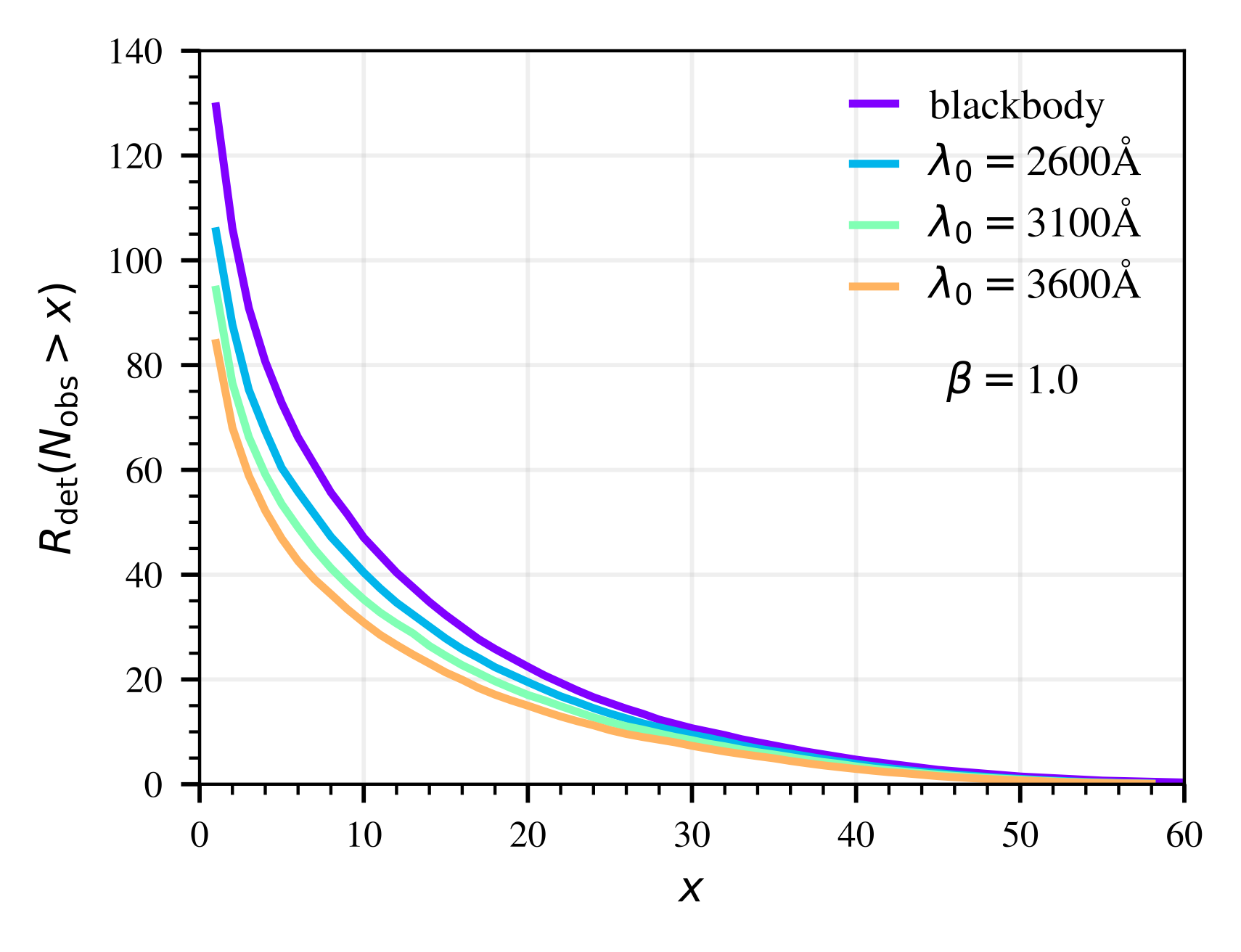 Andrés Ponte Pérez
aip981@student.bham.ac.uk
What I didn’t get the chance to cover
Cosmological prospects of lensed Type IIn SNe (e.g utilising multi-source plane lensing).
How many of these lensed Type IIn SNe will we get to do interesting science with (spectroscopic “gold sample”)
How we calculated image separations and time delays for our range of lens models.
Identification - how will we know it is a Type IIn and how will we know if it is lensed?
Type IIn SN lightcurve heterogeneity.
Time evolving CSM interaction (aspherical CSM, winds etc.).
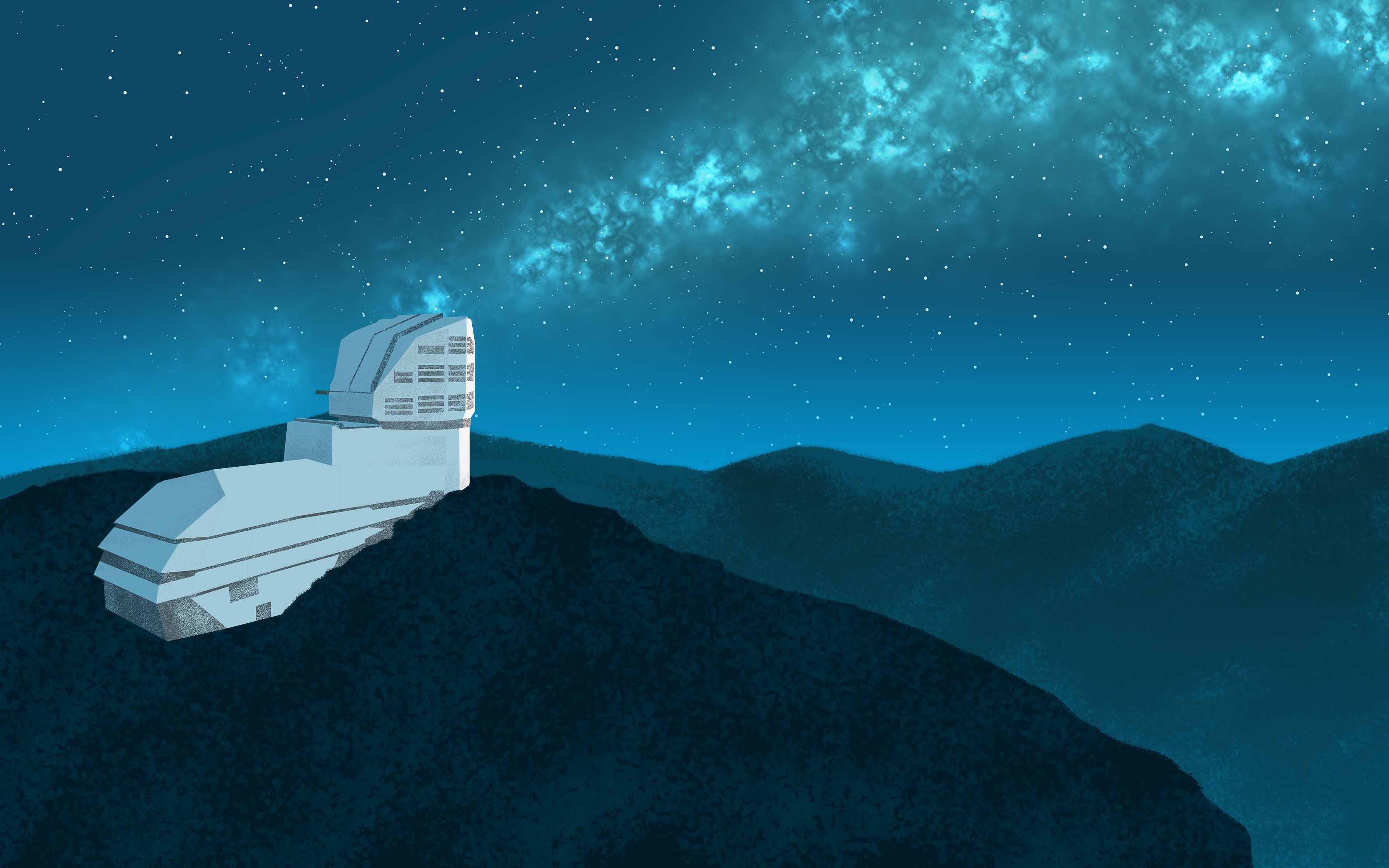 18
Andrés Ponte Pérez
aip981@student.bham.ac.uk
Key Takeaways and a View on the Future
Ultraviolet suppression does not extinguish prospects for lensed type IIn supernovae, even in the most pessimistic model (hooray!).
Strongly lensed type IIn supernovae provide a unique laboratory to investigate stellar structure, populations and the terminal stages of giant stars at high redshift. 
LSST is a one of a kind survey and will offer unprecedented advances in many areas of astrophysics.
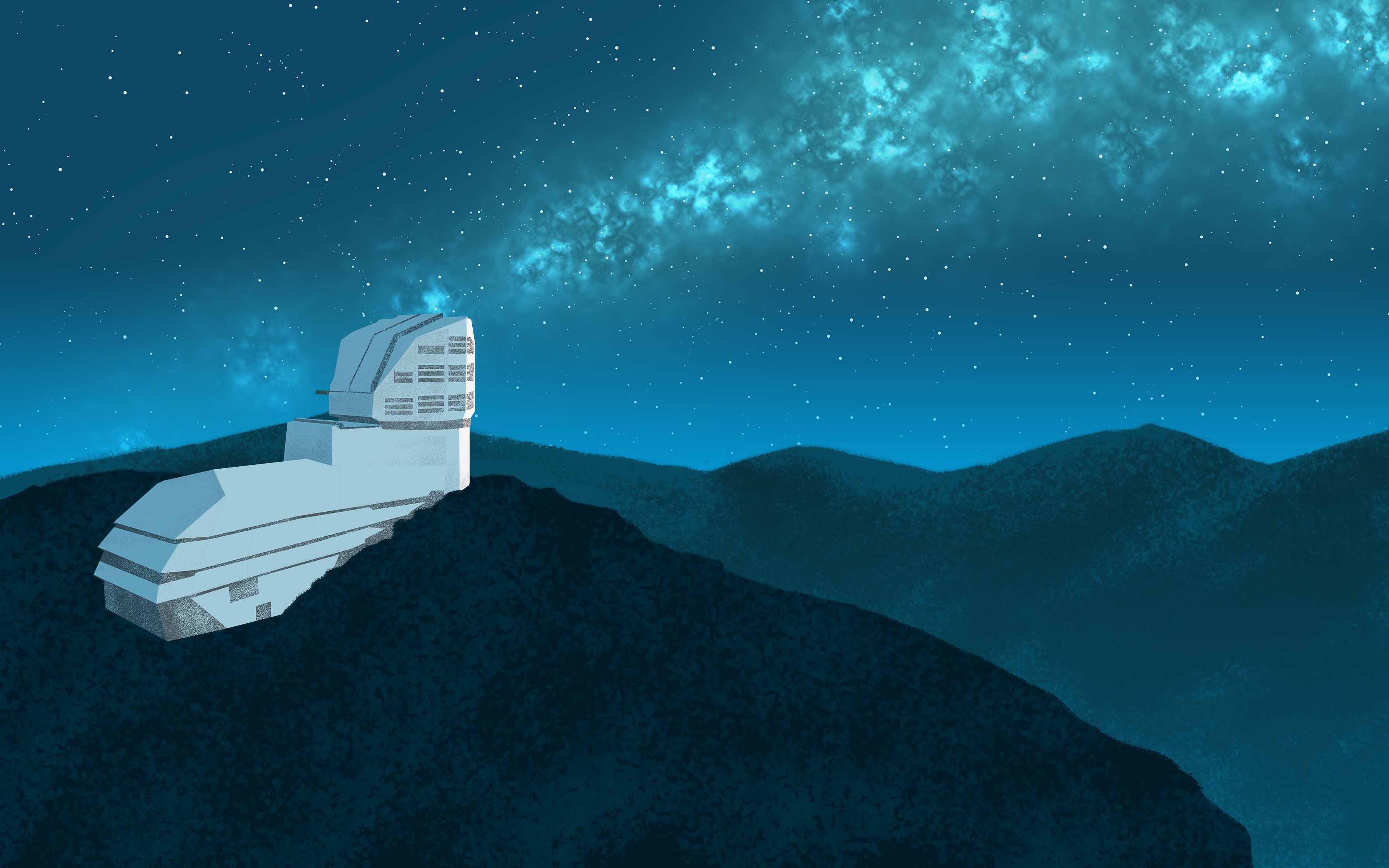 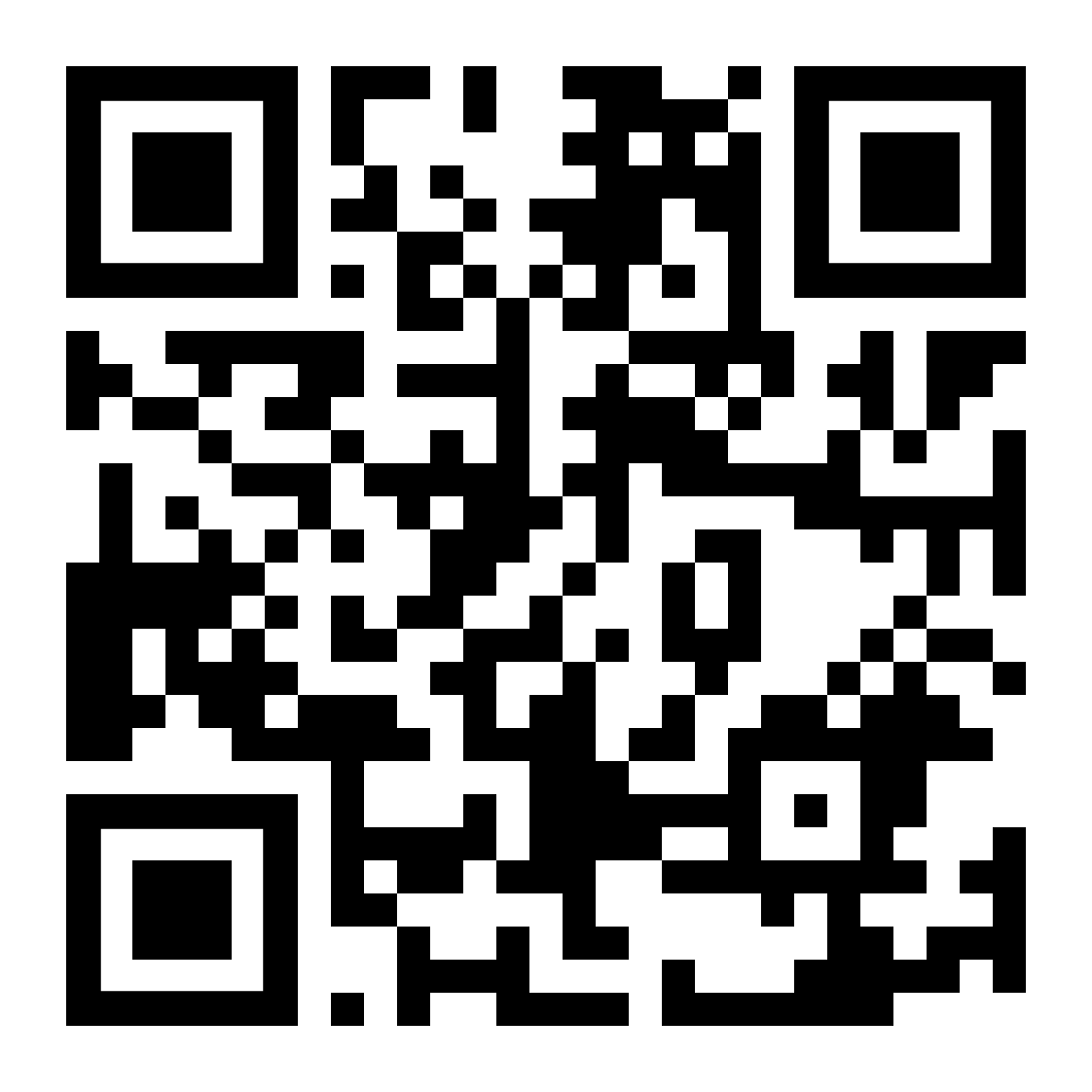 Paper now on ArXiv! - Please reach out if you want to know more!
+ huge thanks to my many collaborators and the LSST Strong Lensing Science Collaboration!
19
References
van Dokkum, P., Brammer, G., Wang, B. et al. A massive compact quiescent galaxy at z = 2 with a complete Einstein ring in JWST imaging. Nat Astron 8, 119–125 (2024).
Jha S., Shatz L., 2020, Rings of Relativity, https://esahubble.org/images/potw2050a/
Goldstein D. A., Nugent P. E., Goobar A., 2019, The Astrophysical JournalSupplement Series, 243, 6
Wojtak R., Hjorth J., Gall C., 2019, Monthly Notices of the Royal Astronomical Society, 487, 3342
Filippenko A., 1997, Annual Review of Astronomy and Astrophysics, 35, 309
Arendse N., et al., 2024, Monthly Notices of the Royal Astronomical Society, 531, 3509
Roming P. W. A., et al., 2012, The Astrophysical Journal, 751, 92
Yan L., Perley D. A., Cia A. D., Quimby R., Lunnan R., Rubin K. H. R., Brown P. J., 2018, The Astrophysical Journal, 858, 91
Cold, C. Hjorth, J. 2023, Astronomy and Astrophysics, 670, A48
Madau P., Dickinson M., 2014, Annual Review of Astronomy and Astrophysics, 52, 415